Illustration of desired track:  See next slide for points and notes
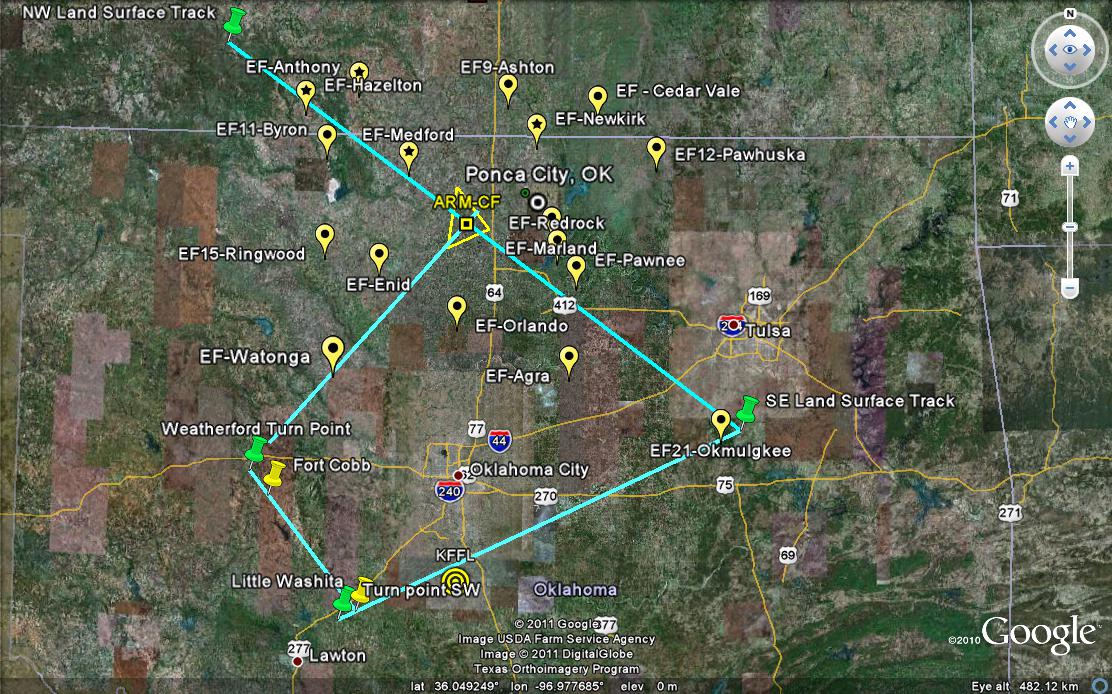 START
HOME
Key Points:
37.407028° -98.871342°  STARTING POINT (NW END)
 35.677300°  -95.953162°  TURN POINT (SE END)  Turn out to southeast and loop around to get back on new track toward the southwest and Little Washita
 34.803571° -98.171096°  TURN POINT (SW END)  turn out to south and east, loop around for northwest track to Ft. Cobb
 35.471109° -98.677029° TURN POINT (Weatherford area)  Turn northeast and get onto  leg to fly  straight and level over  EF Watonga and Central Facility- THEN HOME TO OFFUTT.

For refining takeoff time based on pattern completion:  Prefer to have this  particular pattern sampling centered on 2005 UTC 

If flight will be under 3 hours, either widen the turns or deviate after hitting CF on way home to make it 3 hours (idea being to make sure we exercise the instruments for 3 hours).